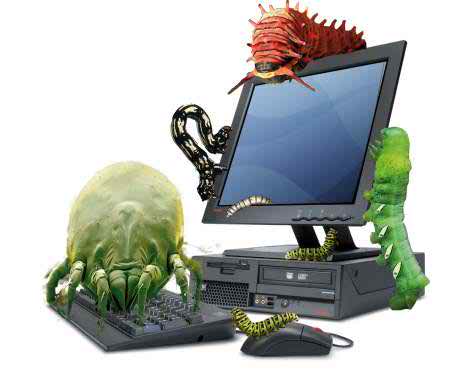 স্বাগতম
22-Jun-20
1
শিক্ষক পরিচিতি
পাঠ পরিচিতি

তথ্য ও যোগাযোগ প্রযুক্তি
শ্রেণি: অষ্টম 
অধ্যায়: তৃতীয়
পাঠ: ১৬
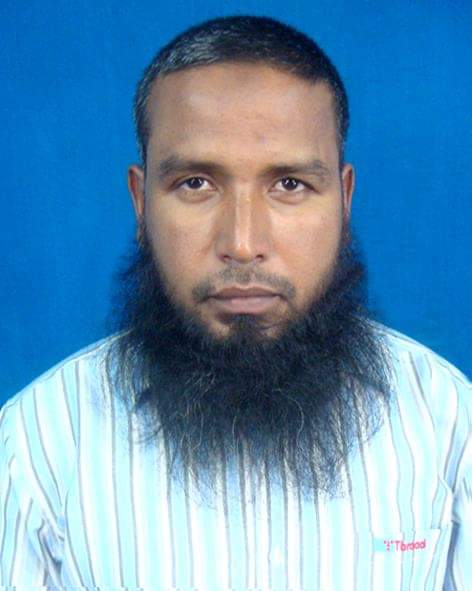 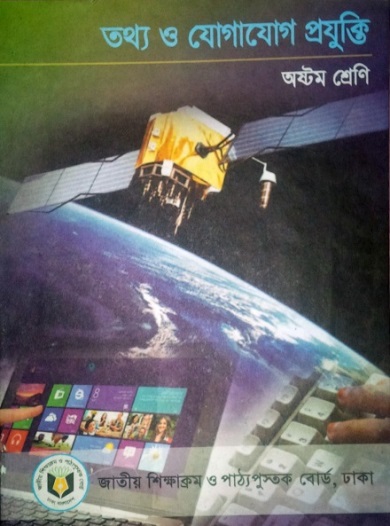 মোঃ শরিফুল ইসলাম 
 প্রভাষক(ইংরেজী)
ছিটমীরগঞ্জ শালনগ্রাম ফাফিল মাদরাসা,
জলঢকা, নীলফামারী।
22-Jun-20
2
ক্ষতিকারক সফটওয়্যার
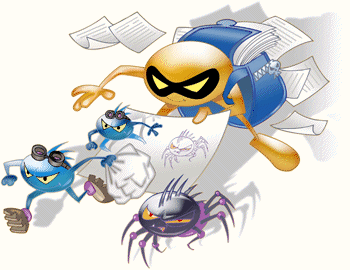 22-Jun-20
3
শিখনফল
এই পাঠ শেষে শিক্ষার্থীরা…
সফটওয়্যার এর প্রকারভেদ বর্ণনা করতে পারবে;
ক্ষতিকারক সফটওয়্যার সম্পর্কে বর্ণনা করতে পারবে;
ম্যালওয়্যারের প্রকারভেদ ব্যাখ্যা করতে পারবে;
বিভিন্ন ম্যালওয়্যারের ক্ষতিকর কাজ ব্যাখ্যা করতে পারবে;
ম্যালওয়্যার ছড়ানোর প্রক্রিয়া বর্ণনা করতে পারবে।
22-Jun-20
4
সফটওয়্যার কী
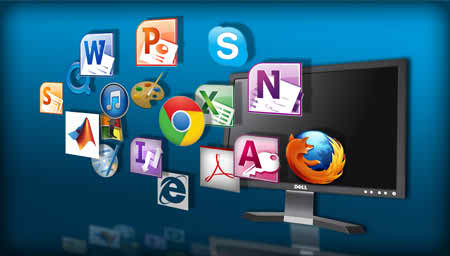 সফটওয়্যার হল কিছু প্রোগ্রামের সমষ্টি যা কম্পিউটার বা কোনো ইলেকট্রনিক্স যন্ত্রকে নির্দেশ করে কী আর কীভাবে করতে হবে ।
22-Jun-20
5
[Speaker Notes: প্রয়োজনে আরো কিছু উদাহরন দিয়ে শিক্ষার্থীদের বলতে হবে….]
সফটওয়্যারের প্রকারভেদ
22-Jun-20
6
[Speaker Notes: প্রতিটা প্রকারের বর্ণনা করতে হবে….]
ক্ষতিকারক সফটওয়্যার
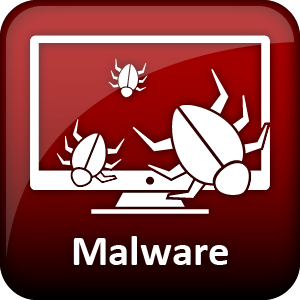 ক্ষতিকারক সফটওয়্যার হলো ভালো সটওয়্যারের ঠিক বিপরীত কাজ করা। ক্ষতিকারক সফটওয়্যারকে ম্যালওয়্যার বলে।
22-Jun-20
7
[Speaker Notes: ক্ষতিকারক সফটওয়্যারের উদাহরনসহ বর্ণনা করতে হবে….]
ম্যালওয়্যারের ক্ষতিকর কাজ
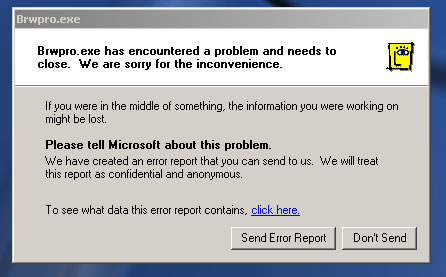 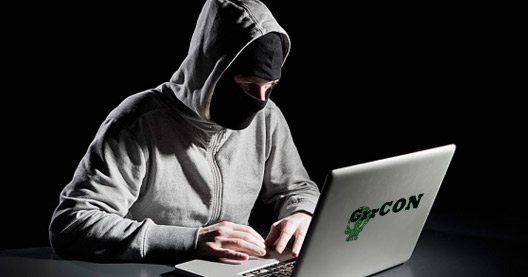 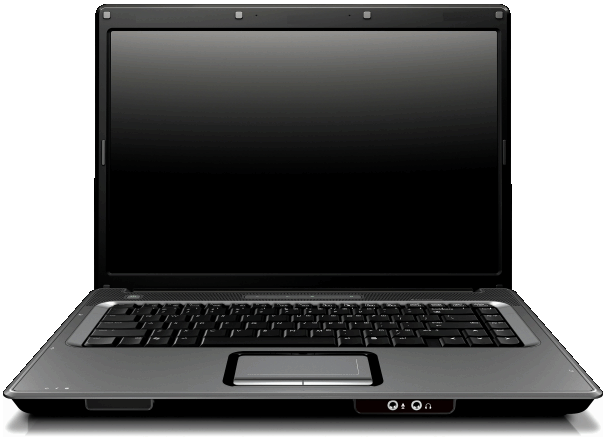 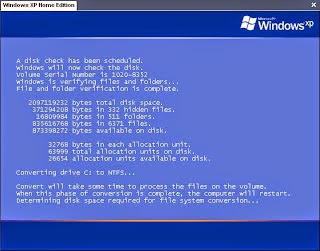 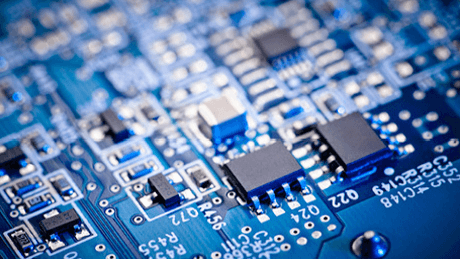 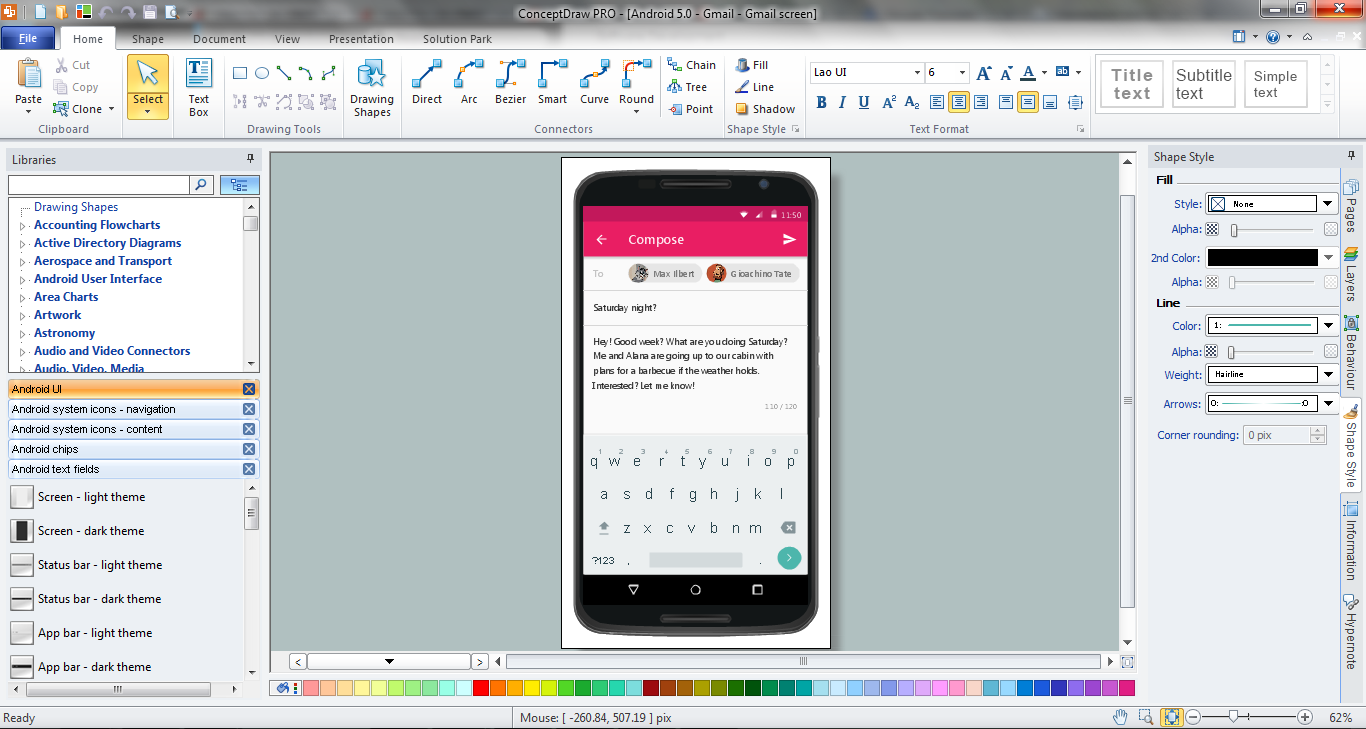 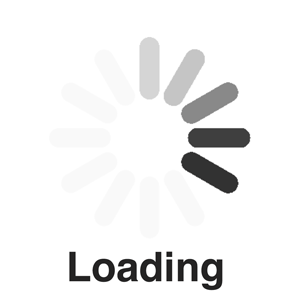 প্রয়োজনীয় সফটওয়্যারের কাজে বিঘ্ন ঘটায়।
কম্পিউটারের কার্যক্ষমতাকে নষ্ট করতে পারে।
কম্পিউটারের গতি কমিয়ে দিতে পারে
ব্যবহারকারীর কম্পিউটারে রক্ষিত তথ্য চুরি করতে পারে
কম্পিউটারের সিস্টেম ফাইলের ক্ষতি করতে পারে
হার্ডওয়্যারের সফটওয়্যার ইন্টারফেস বিনষ্ট করতে পারে
22-Jun-20
8
[Speaker Notes: শিক্ষার্থীদের কাছ থেকেও তথ্য জানার জন্য প্রশ্ন করা যেতে পারে…]
ম্যালওয়্যারের প্রকারভেদ
22-Jun-20
9
[Speaker Notes: প্রধান তিনটি ম্যালওয়্যারের ( ভাইরাস, ট্রোজান ও ওয়ার্ম) বর্ণনা পরর্বতী তিনটি স্লাইডে দেয়া হল….]
ভাইরাসের ক্ষতিকর দিক
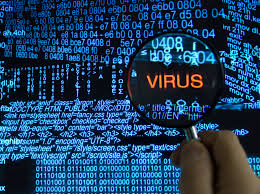 গুরুত্বপূর্ন অনেক ডাটাবেজ বা অফিসিয়াল ফাইল এলোমেলো করে দিতে পারে
হার্ড ডিস্কের বুট সেক্টরে আক্রমন করে ফলে হার্ড ডিস্ক ফরমেট ছাড়া উপায় থাকে না
কম্পিউটারের গতিকে ধীর করে দিতে পারে
ভাইরাস এক্সিকিউটেবল ফাইলকে আক্রান্ত করে
22-Jun-20
10
ওয়ার্ম সম্পর্কিত তথ্য
নেটওয়ার্কের মাধ্যমে ছড়িয়ে পড়ে
বিশ্বের প্রথম ইন্টারনেট ওয়ার্ম মরিস ওয়ার্ম
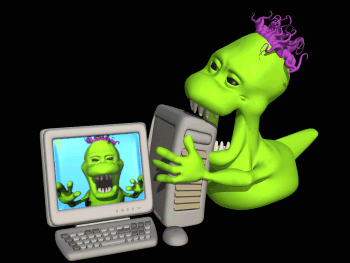 ট্রোজান হর্স
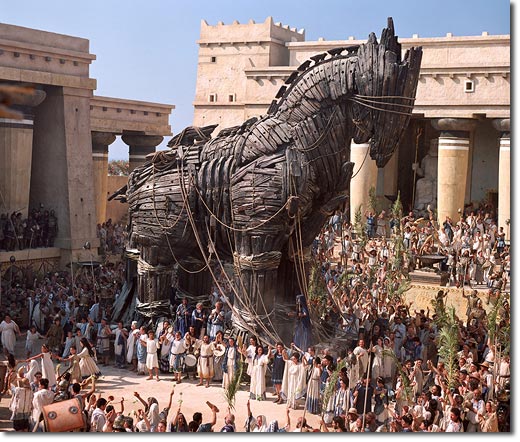 ছদ্মাবরণে নিজেকে আড়াল করে রাখে
ব্যবহারকারীর ফাইল ধ্বংস করে
নতুন ট্রোজান আমদানি করে
ম্যালওয়্যার যেভাবে কাজ করে
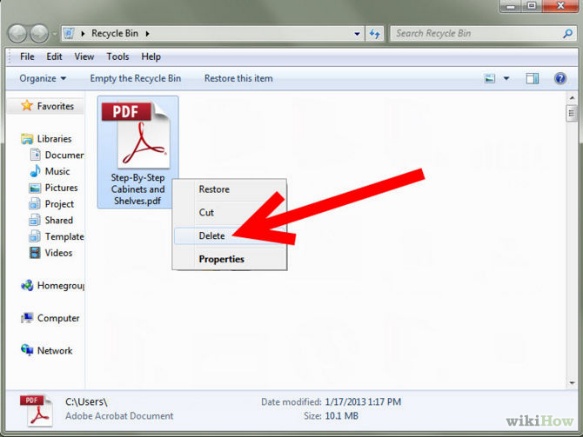 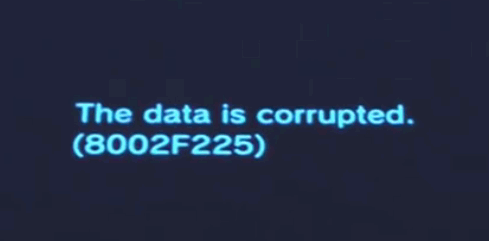 কম্পিউটারে সংরক্ষিত কোন ফাইল Delete বা মুছে দেয়
ডেটা Corrupt বা বিকৃত করে
22-Jun-20
13
যেভাবে ম্যালওয়্যার ছড়ায়
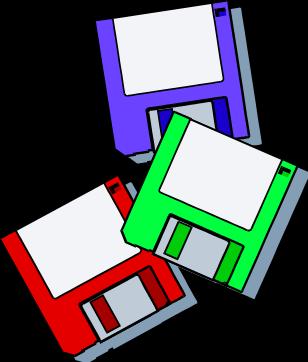 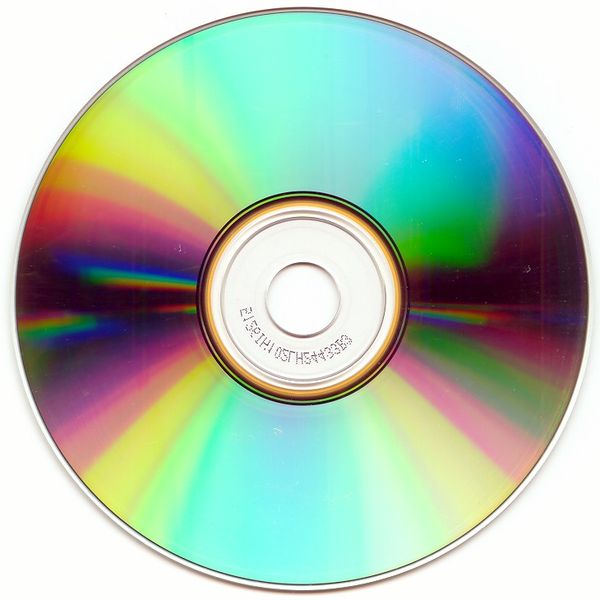 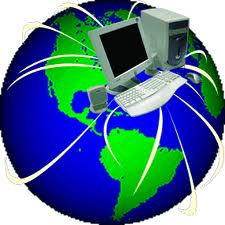 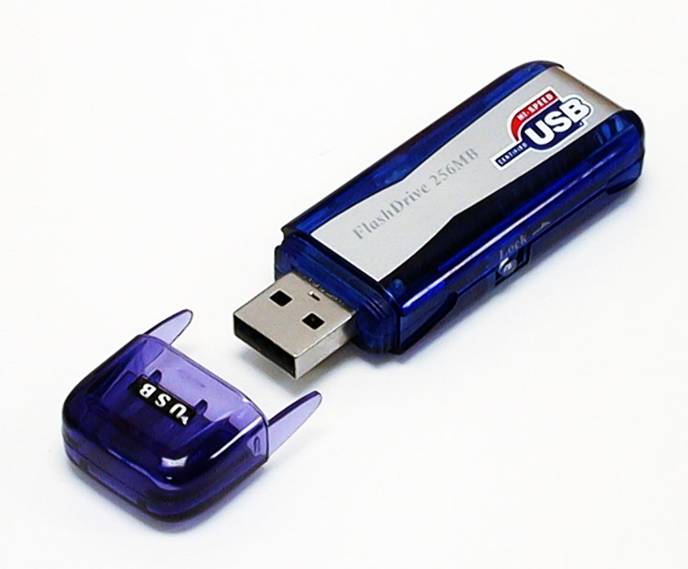 সিডি, পেনড্রাইভ, বিভিন্ন ডিস্ক ও ইন্টারনেটের মাধ্যমে ম্যালওয়্যার ছড়িয়ে পড়ে।
22-Jun-20
14
দলগত কাজ
প্রথমে শিক্ষার্থীরা দু’টি দলে বিভক্ত হবে
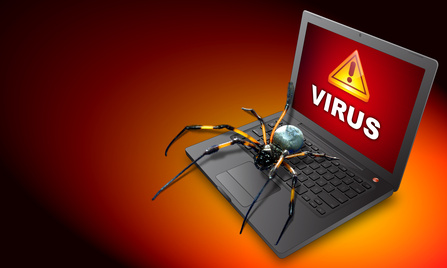 ক্ষতিকর সফটওয়্যার কেন তৈরি করা উচিৎ নয়? দলে আলোচনা করে উপস্থাপন কর।
22-Jun-20
15
[Speaker Notes: দলগত কাজে শিক্ষার্থীদের সহযোগিত করা যেতে পারে…]
মূল্যায়ন
ক্ষতিকারক সফটওয়্যার কী?

ক্ষতিকারক সফটওয়্যার কীভাবে কাজ করে।

ম্যালওয়্যারের প্রকারভেদসমূহ বর্ণনা কর।

ম্যালওয়্যার কীভাবে কাজ করে?
22-Jun-20
16
বাড়ির কাজ
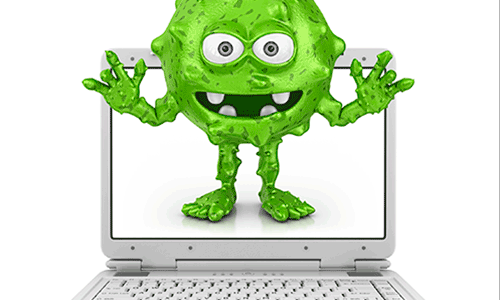 তুমি কীভাবে ক্ষতিকারক সফটওয়্যার থেকে তোমার বা তোমার প্রতিষ্ঠানের কম্পিউটারকে রক্ষা করবে?
22-Jun-20
17
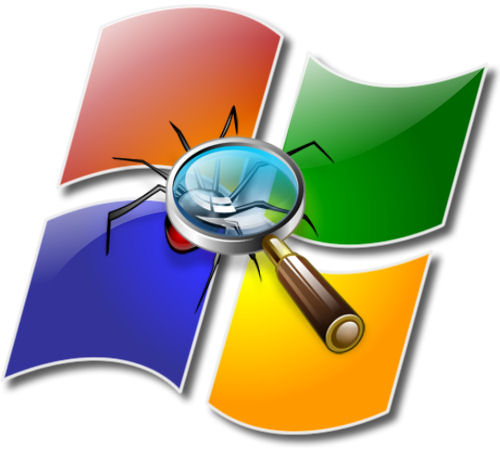 ধন্যবাদ
18
22-Jun-20